تقنيات التصوير الطبي
أ.د. ياسر مصطفى قدح
أستاذ الهندسة الحيوية الطبية بجامعة القاهرة
المحاضرة الثانية: التصوير بالموجات فوق الصوتية
الجزء الرابع
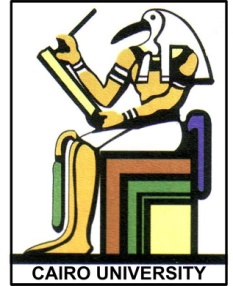 محتوى المحاضرة
فكرة العمل
أنواع التصوير بالموجات فوق الصوتية و تطبيقاتها
تعريف بالأجهزة الحالية و قراءة الصور 
عوامل السلامة في تصوير الانسان
التأثيرات الحيوية للموجات فوق الصوتية
الموجات فوق الصوتية ترسب طاقة في النسيج الحيوي الذي تمر فيه
تأثيرات ميكانيكية (في حالتها القصوى تسبب تولد تجاويف في النسيج)
تأثيرات حرارية (رفع درجة حرارة النسيج الحيوي)
بحسب تقرير للجمعية البريطانية للموجات فوق الصوتية الطبية، لم يقم حتى اليوم أي دليل أن استعمال الموجات فوق الصوتية الطبية قد سبب أي أذى لأي انسان (سواء جنين أو شخص بالغ)
التصوير بالموجات فوق الصوتية يعتبر أكثر تقنيات التصوير الطبي أمانا
حدود السلامة للموجات فوق الصوتية
لزمن طويل كانت حدود السلامة تتوافق مع قاعدة وضعها المعهد الأمريكي للموجات فوق الصوتية في الطب للحد الأقصى لشدة الموجات الممكن استعمالها في الأغراض الطبية
الآن في معظم أنظمة التصوير أصبحت حدود السلامة متغيرة بحسب التطبيق الطبي كما يحدده الطبيب
استعمال شدة أقل ما يمكن الوصول اليه باعتدال للتشخيص الصحيح
تعتمد على فهم الطبيب للتأثيرات الحيوية و فيزيقا الموجات فوق الصوتية
الارشادات الهامة للاستعمال الآمن
التصوير بالموجات فوق الصوتية يستعمل فقط لأغراض التشخيص
يتم استعمال التصوير بالموجات فوق الصوتية من قبل أطباء مدربين و على دراية بتأثيراته الحيوية و علاقتها بعوامل التصوير
يجب محاولة تقليل زمن الفحص بالموجات فوق الصوتية للزمن الضروري اللازم للوصول للتشخيص فقط دون زيادة
أيضا محاولة تقليل شدة الموجات المستعملة باعتدال للتشخيص الصحيح
الفحص بالموجات فوق الصوتية لحالات الحمل يجب أن يجرى لأغراض تشخيصية فقط و ليس للحصول على صور أو أفلام تذكارية
تقييم التصوير بالموجات فوق الصوتية
مميزات
آمن و يمكن نقله بسهولة و تكلفته قليلة نسبيا
ممتاز في تصوير الأنسجة الرخوة و تدفق الدم و العمليات في الزمن الحقيقي
يمكن استعماله مع الحوامل
عيوب
لا يمكن استعماله مع أنسجة فيها هواء أو عظام
القياسات الهندسية في الصور غير دقيقة
شكرا لمتابعتكم